Lidská práva a soudnictvíÚvod do lidských práv
Převzato a doplněno od Martin Kopa
29. 2. 2024
Jak dnes lidská práva pojímat?
Už nejsou jen akademickou hračkou pro politology. Je to fakt právo.
Jde o každodenní součást právní praxe, kde se bez nich nepohnete. 
Kdo je umí, má oproti těm, kdo jim nerozumí, eso v rukávu. 
Dají se tím vyhrávat velké soudní spory. 
Nebanální právní problémy. Kolize mezi dvěma právy či zly. 
Umožňují docílit spravedlnost.
Tradice v našem státě
Charta 77
součást „hodnot Listopadu“
ochrana lidských práv je přímou reakcí na jejich potírání komunistickým režimem
Viz preambule k Listině a Ústavě

Demokracie – Úcta k lidským právům – Právní stát 

Lidé se rodí svobodní a rovní v důstojnosti a právech.
„To hlavní“ z mezinárodního a unijního práva
Všeobecná deklarace lidských práv 
Úmluva o ochraně lidských práv a základních svobod a protokoly k ní (Evropská úmluva o lidských právech)
Mezinárodní pakt o občanských a politických právech a Mezinárodní pakt o hospodářských, sociálních a kulturních právech 
Úmluva o právech dítěte 
Úmluva o právech osob se zdravotním postižením 
Úmluva o právním postavení uprchlíků
Evropská sociální charta

Listina základních práv EU
Důstojnost, svobody, rovnost, solidarita, občanství, spravedlnost
Listina základních práv a svobod
přijalo ji Federální shromáždění ČSFR – ústavní zákon č. 23/1991 Sb.
odlišovat Listinu a uvozovací zákon
součástí ústavního pořádku (čl. 3, čl. 112)
republikována pod č. 2/1993 Sb. (usnesením předsednictva ČNR)
právní síla ústavního zákona se dovozuje výkladem
akceptoval to i Parlament - novely č. 162/1998 Sb. a č. 295/2021 Sb.
federální terminologie (např. čl. 11 odst. 2, čl. 14 odst. 2 a 4, čl. 42, čl. 43)
interpretace viz čl. 1 odst. 2 úst. zák. č. 4/1993 Sb. - práva a povinnosti spojená s územím ČSFR a státním občanstvím ČSFR dnes znamenají území ČR a státní občanství ČR, pokud zákon nestanoví jinak
Funkce základních práv
Subjektivní práva (nároky)
- veřejná subjektivní práva
soudně vynutitelná 

Objektivní právo
- objektivní řád hodnot (čl. 1 odst. 3 GG), kritérium ústavnosti
- abstraktní a konkrétní kontrola ústavnosti
ústavně konformní výklad
základní práva jako institucionální garance
Základní práva jako veřejná subjektivní práva
Veřejná moc



jedinec
(ochrana svobod před státem, práva vůči státu)

X
vztahy sobě rovných subjektů
možnost horizontálního působení ZP
nepřímé – interpretace podústavního práva – viz např. § 2 odst. 1 občanského zákoníku
Nositelé základních práv
Lidé
každý
občan
cizinci

Právnické osoby
podle povahy věci
stát jako nositel základních práv???
územní samosprávné celky [komunální ústavní stížnost – čl. 87 odst. 1 písm. c) Ústavy]
Adresáti
subjekty veřejné moci
- stát
jiné subjekty veřejné moci (veřejnoprávní korporace)

soukromoprávní subjekty?

v mezinárodním právu odpovídá stát jako celek
Obsah základních práv
Negativní závazky (ochrana svobody)
- povinnost právo (svobodu) respektovat: nezasahovat do autonomní sféry člověka či právnické osoby až na výjimky splňující ústavně předvídané předpoklady (zákonný základ, legitimní cíl, proporcionalita)

Pozitivní závazky
- povinnost právo aktivně chránit a naplňovat 
substantivní – povinnost aktivní „hmotněprávní“ ochrany (přijetí legislativy, předcházení porušení základních práv mezi soukromými osobami)
procesní – povinnost dát každému základních procesní cestu, kde se může uplatnit a zajistit, že se v něm opravdu uplatní
Absolutní a relativní práva
jiné chápání pojmu než v občanském právu!

Absolutní (pravidla)
- zásah je porušení
- právo na právní osobnost, zákaz špatného zacházení a otroctví, svoboda svědomí (forum internum), zákaz sebeobviňování, zákaz cenzury aj.
- právo na život není absolutní! (až na zákaz trestu smrti)
- zásada nenavracení (non-refoulement)

Relativní (principy)
- možnost kolize:
	1. s jiným základním právem
	2. s veřejným statkem ústavní povahy
- nemusí mít limitační klauzuli
Co se základními právy v praxi?
velmi otevřené formulace
základní práva jako „první, co člověka napadne“
originalismus x evolutivní výklad („living constitution“)
vyšší právní síla pramenů základních práv, přednostní aplikace x velmi obecné formulace základních práv
role soudů – testy, algoritmy apod.
efektivní ochrana základních práv - práva „praktická a účinná“, a nikoli práva „teoretická a iluzorní“
Kategorie základních práv
Základní (osobní) práva a svobody (první oddíl druhé hlavy LZPS) – práva plynoucí z fyzické a duševní integrity jednotlivce
Politická práva a svobody (druhý oddíl druhé hlavy LZPS) – práva či svobody související s přímým či nepřímým podílem jednotlivců na správě věci veřejných
Hospodářská, sociální a kulturní (hlava čtvrtá LZPS) – „více politicky podmíněná“ práva, omezený rozsah ústavní vynutitelnosti, test racionality
Procesní práva (hlava pátá LZPS)
Práva národnostních a etnických menšin (hlava třetí LZPS)

Teorie generací lidských práv (autorem Karel Vašák, Mezinárodní ústav pro lidská práva ve Štrasburku, 1979): 1. svoboda - osobní a politická, 2. rovnost  - hospodářská, sociální a kulturní, 3. práva solidarity – právo na příznivé životní prostředí, právo na rozvoj, právo na sebeurčení národů (kolektivní povaha vs. ochrana jednotlivce)
Úrovně ochrany lidských práv
Vnitrostátní – LZPS, podústavní legislativa naplňující pozitivní závazky

Regionální 
EU: 
 SFEU, SEU, LZPEU, sekundární legislativa naplňující pozitivní závazky 
 Soudní dvůr, Evropský ombudsman, Agentury EU pro základní práva, Agentura EU pro otázky azylu aj.
Rada Evropy: 
 Evropská úmluva o ochraně lidských práv, Evropská sociální charta, Evropská úmluva o zabránění mučení a nelidskému či ponižujícímu zacházení nebo trestání aj.
Evropský soud pro lidská práva, Evropský výbor pro sociální práva, Evropský výbor proti mučení (CPT), Komisař pro lidská práva
Afrika:
Africká charta práv člověka a národů
Africký soud pro práva člověka a národů

Amerika:
  Americká úmluva o lidských právech
  Meziamerický soud pro lidská práva

Islám a Arabové:
  Všeobecná islámská deklarace lidských práv, Káhirská deklarace o lidských právech v islámu přijatá Organizací islámské  konference, Arabská charta lidských práv
Úrovně ochrany lidských práv
Univerzální
-   Charta OSN: Valné shromáždění, Rada bezpečnosti, Mezinárodní soudní dvůr, Úřad Vysokého komisaře OSN pro lidská práva, Úřad Vysokého komisaře OSN pro lidská práva (UNHCR), Rada lidských práv
Mezinárodní pakt o občanských a politických právech (ICCPR) a Mezinárodní pakt o hospodářských, sociálních a kulturních právech (ICESCR)
Úmluva o odstranění všech forem rasové diskriminace (CERD) 
Úmluva o odstranění všech forem diskriminace žen (CEDAW)
Úmluva proti mučení a jinému krutému, nelidskému či ponižujícímu zacházení nebo trestání (CAT) 
Úmluva o právech dítěte (CRC) 
Úmluva o právech osob se zdravotním postižením (CRPD)
Mezinárodní úmluva pro ochranu osob před nuceným zmizením
Úmluva o právech migrujících pracovníků a členů jejich rodin (CMW; ČR není smluvní stranou)
Funkce výborů univerzálních mezinárodních smluv o lidských právech
Obecná stanoviska – obvykle o jednotlivých právech nebo problémech, rychlý přehled názorů i dosavadních rozhodnutí

Zprávy - posuzování obecných zpráv od států (rok po přistoupení, 2 roky u CRC, pak každé 4 nebo pět let), kombinace s informacemi z tisku, NGOs, agentur OSN, výstupem jsou doporučení v podobě závěrečných stanovisek (u ICESCR, CRC, CMW jediná funkční procedura)

možnost průzkumu včetně navštívení země (opt-out klauzule)
 
mezistátní stížnosti se nepoužívají

individuální stížnosti - (ICCPR, CERD, CAT a CEDAW) – opt-in klauzule
Univerzální úmluvy (původně) bez supervizního orgánu
Úmluva o zabránění a trestání zločinů genocidia – pachatelé podle ní ovšem už mohou zamířit k Mezinárodnímu trestnímu soudu 
Mezinárodní úmluva o odstranění a trestání zločinu apartheidu
Úmluva o boji proti diskriminaci v oblasti vzdělávání
Úmluva o právním postavení uprchlíků
Mezinárodní trestní soudnictví a Mezinárodní organizace práce
Mezinárodní trestní soud 
Římský statut 1998 
mezinárodní trestní tribunály pro bývalou Jugoslávii a Rwandu - vytvořeny rezolucí RB OSN 
Zvláštní soud pro Sierru Leone - vznikl smlouvou mezi OSN a vládou

MOP od roku 1919, celá řada úmluv (zejména Úmluva č. 111 o diskriminaci v zaměstnání a č. 107 a 169 o původních obyvatelích)
Trable a dilemata
Nemůže přílišná ochrana lidských práv škodit lidským právům? 

Stále další judicializace dalších oblastí života? Další práva v katalogu? Nevyprazdňuje to? 

Kolize základních práv, demokracie a dělby moci. Kolize základních práv a míru. 

Je to většinová hodnota, na níž se shodneme, nebo ochrana menšiny?
Thurgood Marshall
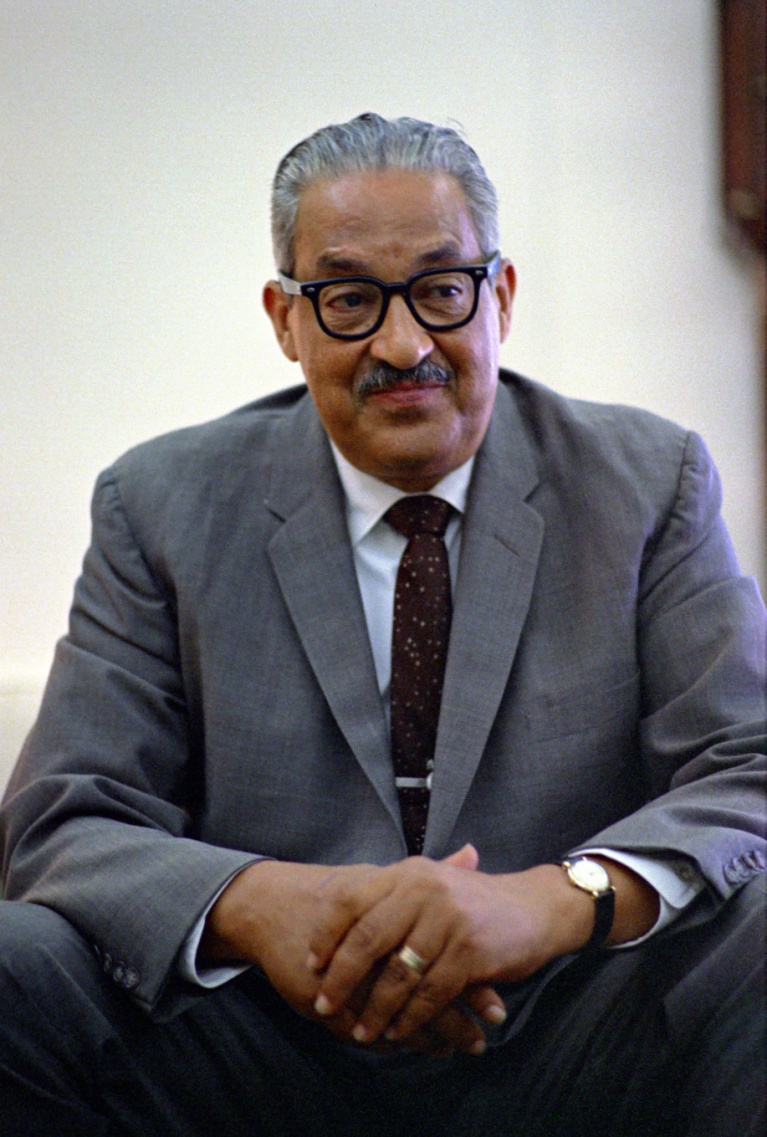 "History teaches that 
grave threats to liberty 
often come in times of 
urgency, when 
constitutional rights 
seem too extravagant 
to endure."